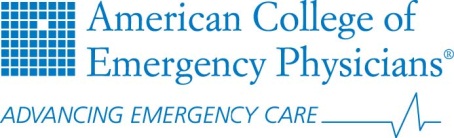 What’s Hot & What’s Notin Emergency MedicineAACEM Panel February 2016Jay Kaplan, M.D., FACEP
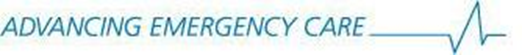 What’s Hot
Physician Burnout 
“Surprise” Bills and attempts to Ban Out of Network Balance Billing
Pay for Performance/Value-based reimbursement
Opioid Use Epidemic
Mass Casualty Incidents
Focus on Quality
Diversity
What’s Not
What brought us to this dance isn’t getting us into the next one.
The Future is ahead of schedule.
Fair payment
Safe harbors
Increased GME funding
Physician Burnout
Emergency medicine leads all specialties in frequency.
Wellness Week TM
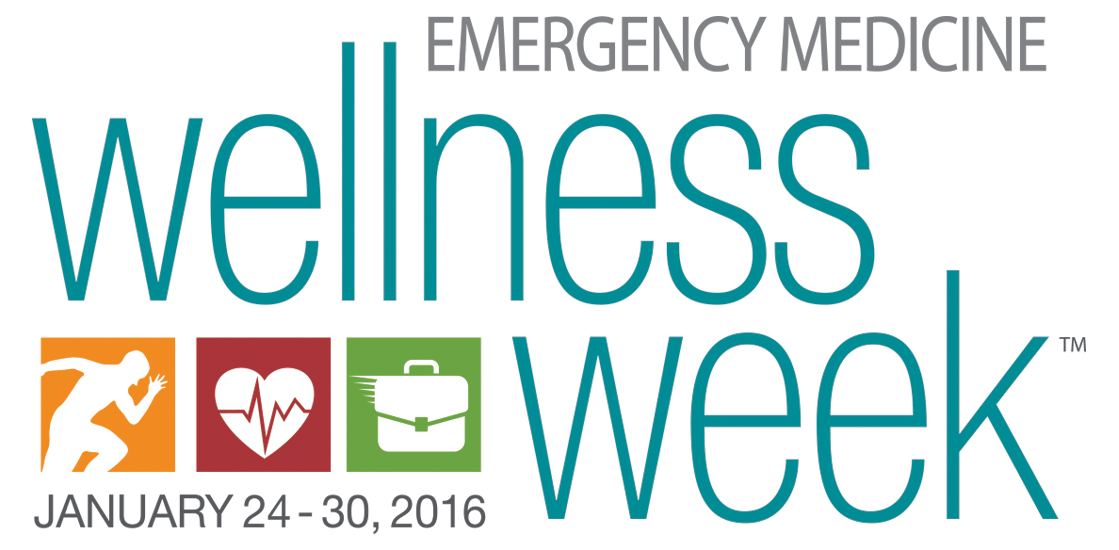 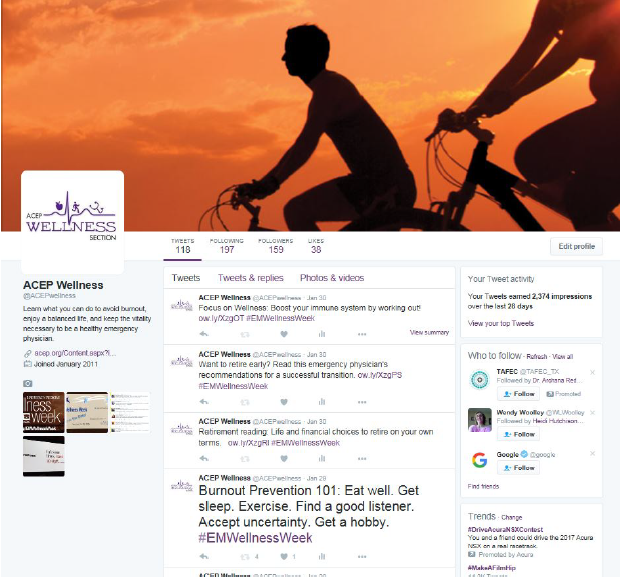 5
OON Balance Billing
Anthem VP – “The first and only thing which people look at is the affordability of the premium.”
Change the talk from “Surprise Billing” to “Surprise Coverage”
Talk about fair coverage for our patients rather than fair payment for physicians.
“Insurance companies care more about their profits than they do our patients.”
Considering initiation of legal action against CMS and CCIIO regarding the final rule on GOT.
OON Balance Billing/P4P & VM
Joint Task Force with EDPMA and ACEP Medicaid Task Force to create a toolbox including model legislation and best practices
Working with American Society of Anesthesiologists and American College of Radiology
Task Force on APM’s with consultants to create alternative payment models for emergency medicine
Opioid Epidemic
White House Working Group 
PCORI workshop
Working to expand the model of EDIE which has been so successful in Washington
Letter to CMS/HHS regarding removing pain questions from CAHPS surveys
Letter to TJC regarding removing pain as the “5th vital sign”
Pain Management ACEP section
Mass Casualty Incidents
New High Threat High Casualty Task Force
White paper detailing current national efforts, recommended clinical practice guidelines for adults and pediatric patients, and future strategy for ACEP engagement as a national leader in the area of high threat emergency care.
Identify best practice recommendations for provision of care in high threat environments.
Identification of clinical and operational knowledge gaps and articulation of future research objectives.
Serve as advisory body for the ACEP Board for information sharing for planning and during evolving, acute high threat incidents.
Diversity
Recognition of the need to increase diversity in current and future leadership
April 14 – Diversity Summit – 25 current and future leaders in emergency medicine will meet in Dallas
ACEP Emergency Quality Network
CEDR – validating our own quality metrics
CMS Transforming Clinical Practice Initiative:The TCPI is designed to help clinicians achieve large-scale health transformation 
Support >140,000 clinician practices over the next 4 years 
Sharing, adapting and further developing their comprehensive quality improvement strategies. 
Preparing to adopt alternate payment methods
ACEP is one of 39 health care organizations selected to participate in the CMMI TCPI
One of 10 Support and Alignment Networks (SAN)
[Speaker Notes: Create the following slide deck for Kaplan ( 4 slides)  send to Jay for review 
·         Title
·         Overview of the project
o   Overall aim of cms
o   4 years
o   Align ACEP resources and efforts
o   Leanring collab & education
·         3 clinical domains
·         The ask for academic chairs
o   Consider joining learning collaborative
o   Contact us if you have successfully implemented innovative practices in these areas]
EM Focus Areas
Improving outcomes for patients with sepsis
Reducing avoidable imaging in low risk patients through implementation of ACEP’s Choosing Wisely recommendations
Reduce  use of high-cost imaging for low back pain 
Head CT scan after minor head injury
Chest CT for pulmonary embolus
Abdominal CT for renal colic
Improving the value of ED chest pain evaluation in low risk patients by reducing avoidable testing and admissions
What will the Learning Collaboratives provide?
How to Participate
Pledge to join the Emergency Quality Network
Take the Emergency Quality Network Readiness Assessment
Sign-up for one or all of the Emergency Quality Network learning collaboratives
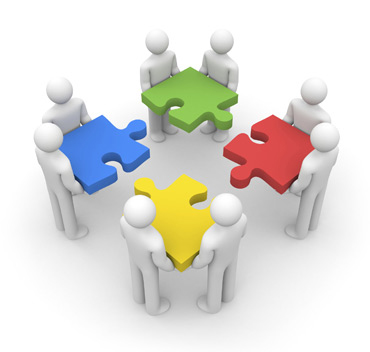 Questions
How can ACEP best partner to support EDs in advancing performance improvement in these topics?
What can ACEP do to support your academic departments?
What does a project that is appealing to your departments look like?
Why would your EDs join? What barriers exist to joining?
What compliments current or planned QI activities?
Do some topics resonate more than others?
Additional Thoughts
New HQ Building
Our commitment to EM Residency site visits
Leadership & Advocacy Conference
Key words for us
Tactical – it’s not just about ideas it’s about implementation
Collaborative – we are better together than apart